OCURANCE SIDE CORRECTIVE ACTION
AFTER
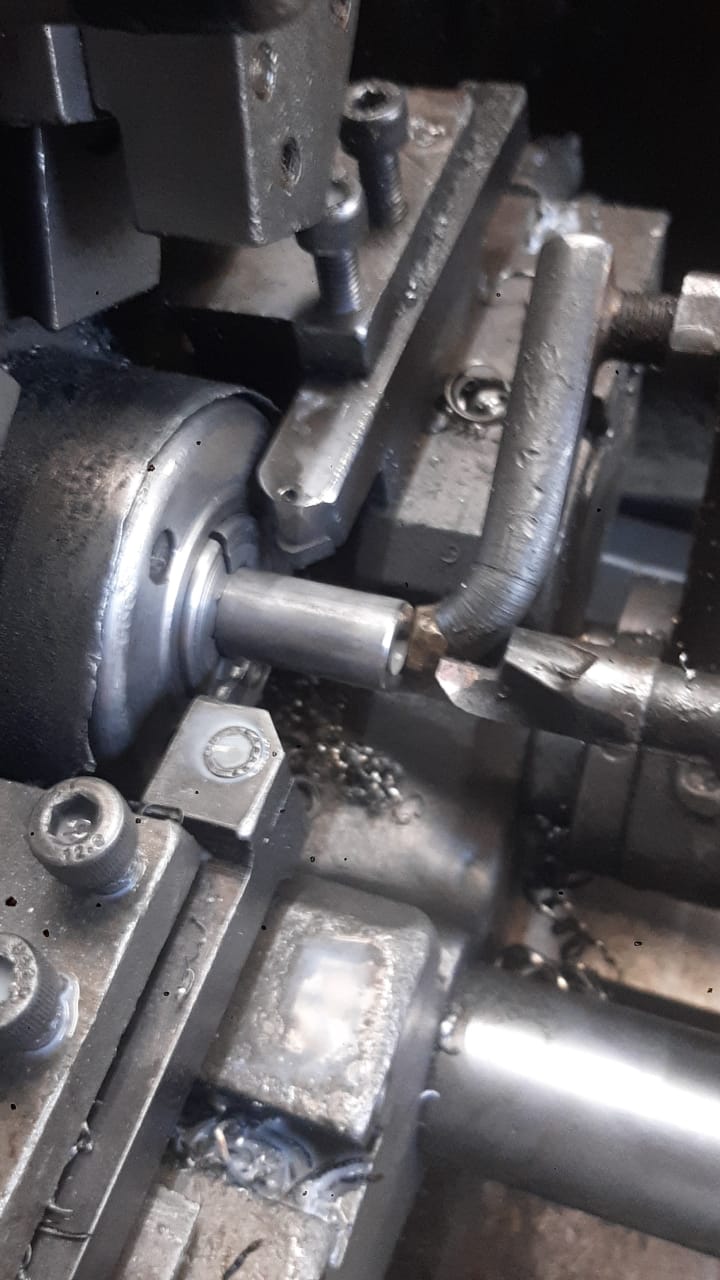 2